POUČAVANJE UČENIKA – 1. DEO
7. pouka za 17. avgust 2024.
„I dozvavši narod s učenicima svojim reče im: Ko hoće za mnom da ide neka se odrekne sebe i uzme krst svoj, i za mnom ide.“
(Marko 8,34)
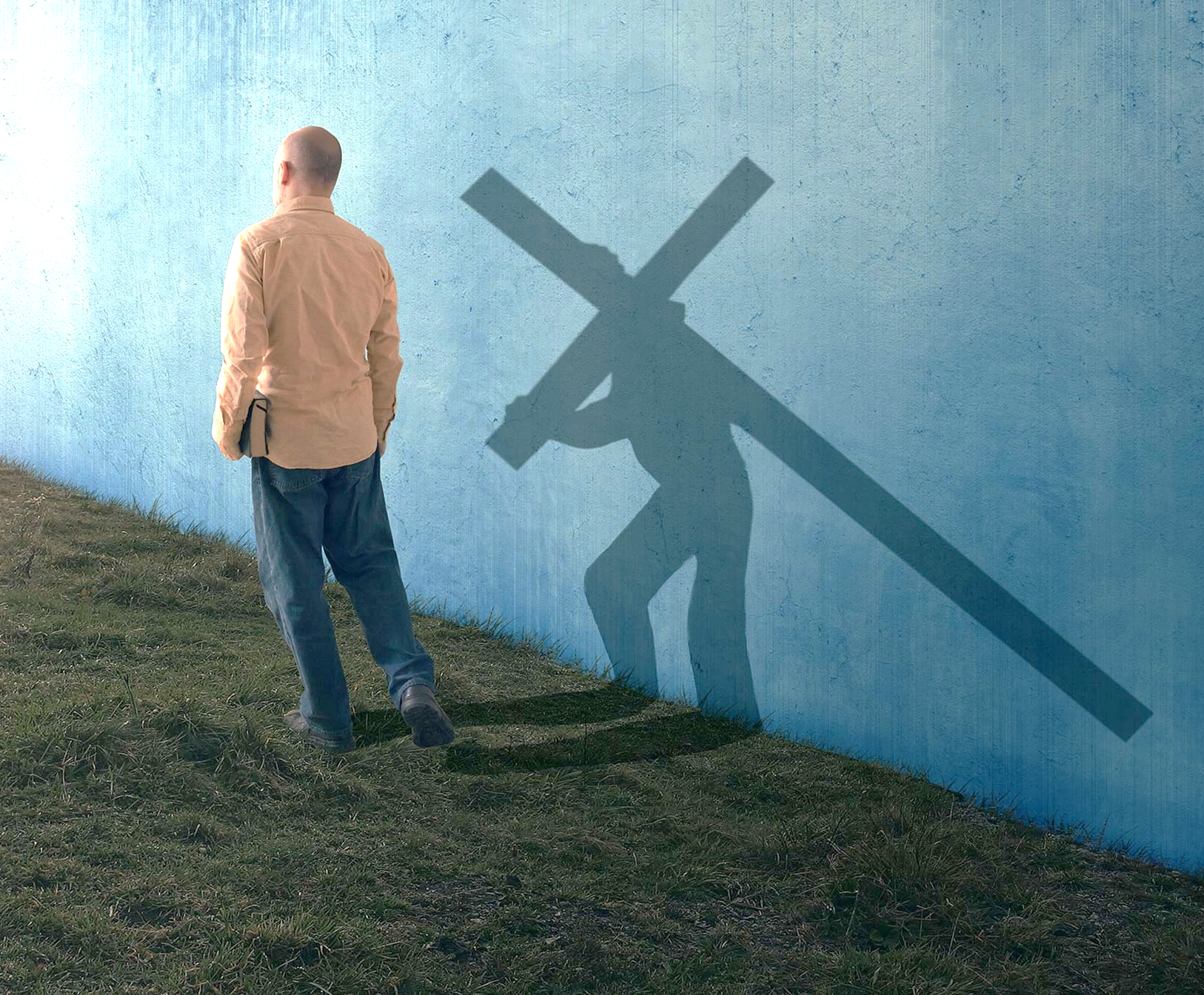 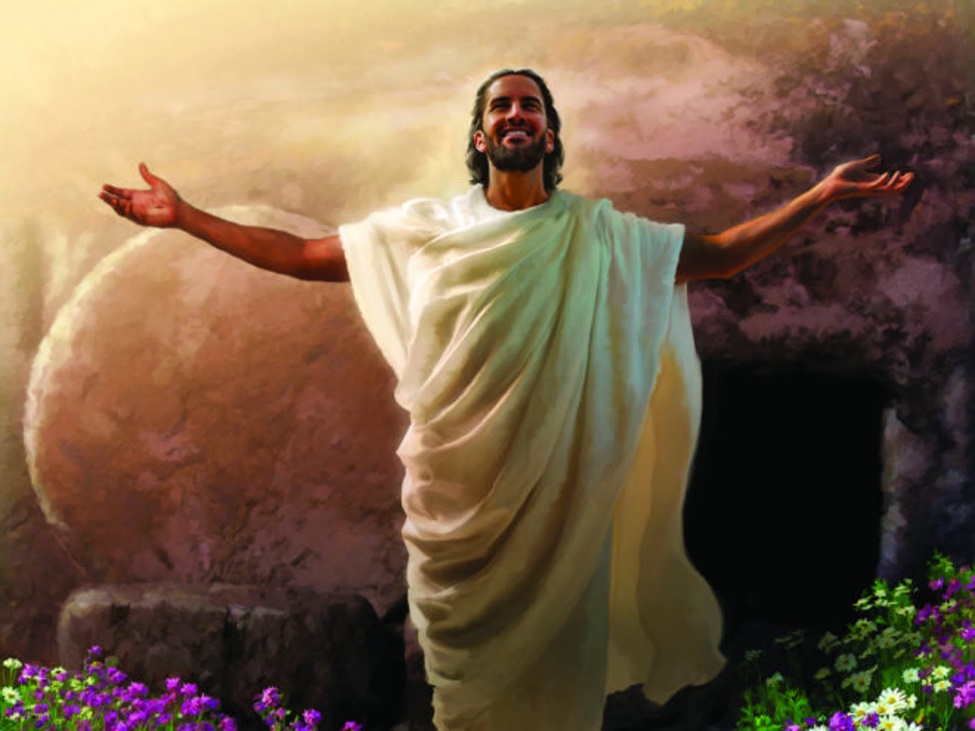 Šta će biti prilikom „ustajanja iz mrtvih“? (Marko 9,10). Učenici su to mogli da razumeju iz događaja o Jairovoj kćeri koja je umrla. Ali Isus je bio Mesija. Nije došao da umre nego da caruje. Poislili su da su ove Isusove reči morale imati duhovno značenje, nešto poput „ponovnog rođenja“.
Učenici su imali jasan koncept o tome šta Hristos treba da učini. Zbog toga je Isusu bilo teško da im objasni da to nije tako, da je Njegovo poslanje bilo drugačije, da nije došao da uspostavi zemaljsko carstvo, da put do slave ide preko krsta.
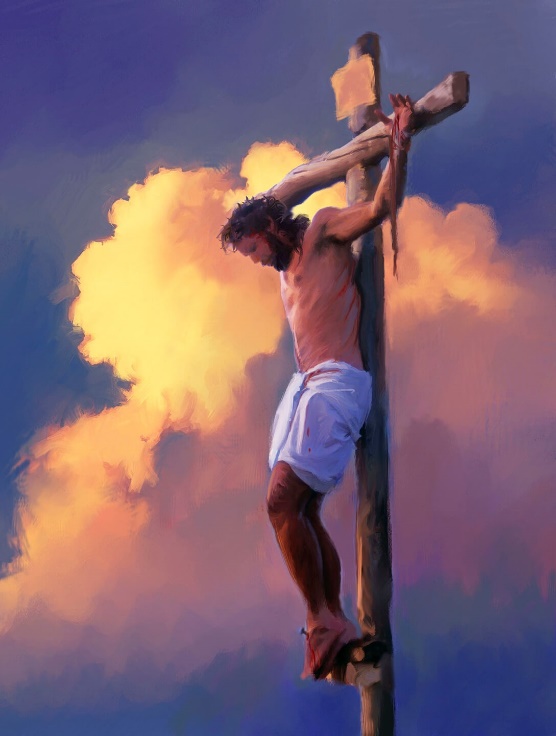 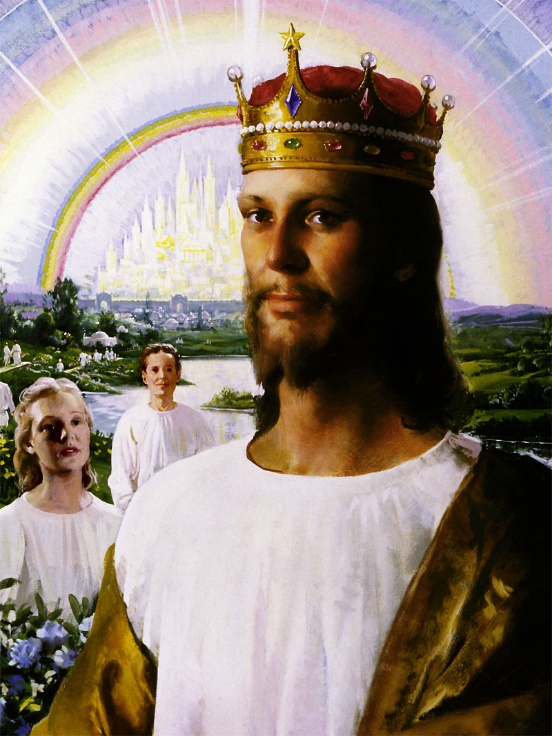 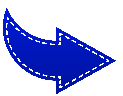 Poučavanje u dve faze:
Osnovna uputstva. Marko 8,22-30.
Potpuno znanje. Marko 8,31-38.
Učenja o Carstvu:
Buduće i sadašnje Carstvo. Marko 9,1-13.
Najveći u Carstvu. Marko 9,30-41.
Kako ući u Carstvo. Marko 9,42-50.
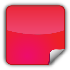 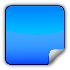 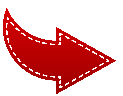 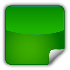 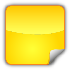 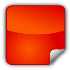 POUČAVANJE U DVE FAZE
OSNOVNA UPUTSTVA
„On pogleda i reče: Vidim ljude kako idu, ali ih vidim kao drveta.” (Marko 8,24)
Isceljenje zapisano u Marku 8,22-26. najčudnije je od svih koje je učinio Isus.
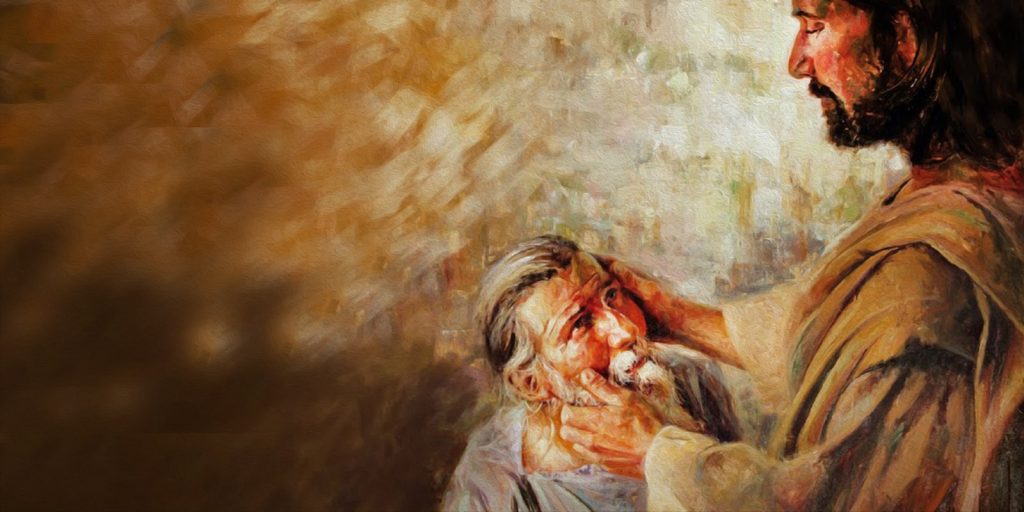 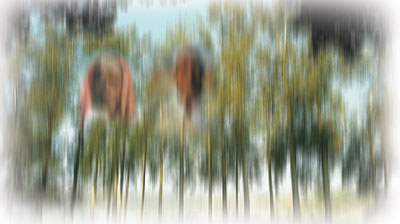 U prvoj fazi čovek je mogao videti kao kroz maglu. U drugoj fazi je konačno video jasno.
Ovo čudo služi kao parabola o načinu na koji je Isus nameravao da poučava svoje učenike, pripremajući ih da što bolje shvate stvarnost Njegove spasonosne misije.
U prvoj fazi učenici su došli do zaključka da je Isus Hristos. Kako bi osigurao tu istinu u njihovom umu, Isus ih je naveo da se izjasne postavljajući im posredno i neposredno pitanje (Marko 8,27-29).
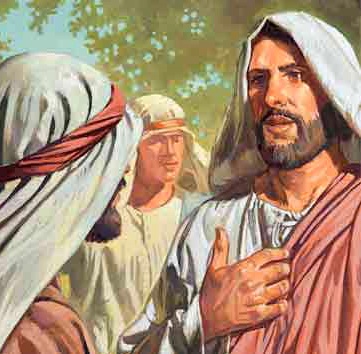 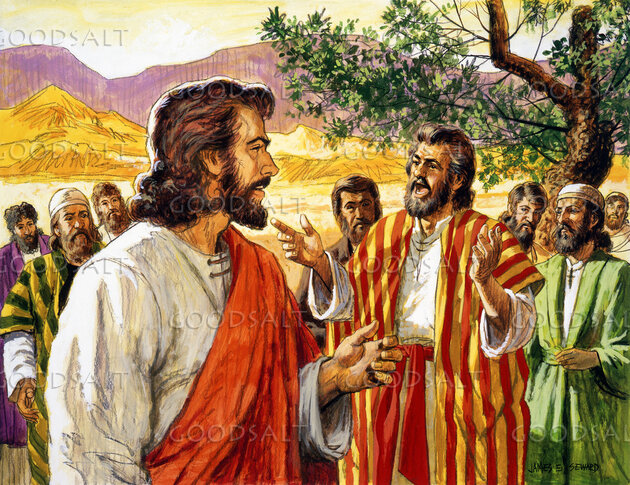 Ipak, trebalo je da ćute o ovoj izjavi, jer još nisu razumeli njenu punu primenu (Marko 8,30).
POTPUNO ZNANJE
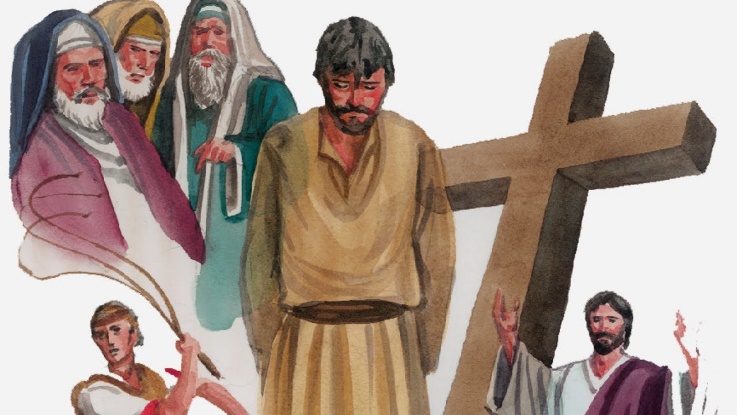 „I poče ih učiti da S inu čovečjem valja mnogo postradati, i da će Ga okriviti starešine i glavari sveštenički i književnici, i da će Ga ubiti, i treći dan da će ustati.“ (Marko 8,31)
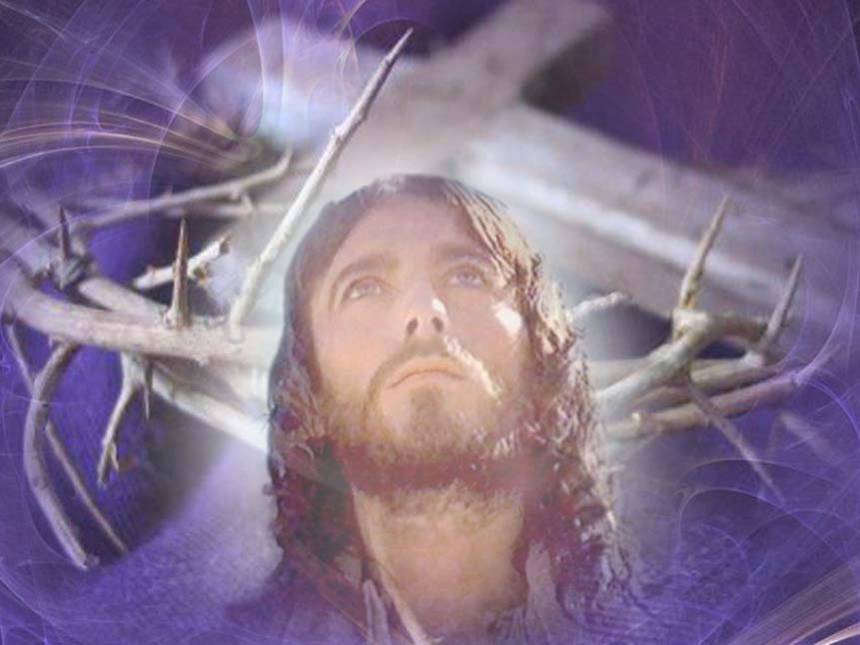 U drugoj fazi poučavanja Isusove reči bile su veoma jasne: odbacivanje, smrt i vaskrsenje (Mk 8,31-32a). Ali nešto je eksplodiralo u Petrovoj glavi: „Bože sačuvaj, Gospode! Neće ti se to dogoditi!“ (Mk 8,32b; Mt 16,22).
Nesvsno, Petar je koristio istu taktiku koju je sotona upotrebio u pustinji (Mt. 4,8-9; Marko 8,33). Lagani put doveo bi Isusa u zemaljsko carstvo, a težak bi Ga doveo do spasenja čovečanstva.
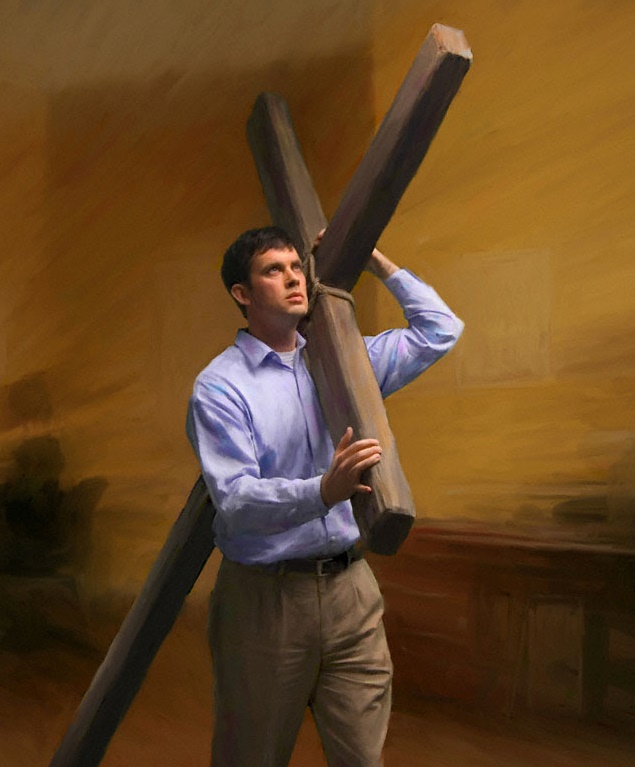 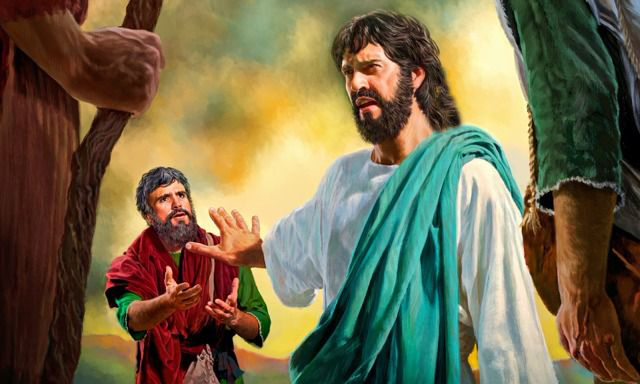 I to nije sve. Njegovi sledbenici su morali biti voljni da hode istim putem: uzeti krsti živeti ili umreti za dragocjeni dar spasenja, pomažući drugima da ga ostvare u svom životu (Marko 8,34-38).
UČENJA O CARSTVU
BUDUĆE I SADAŠNJE CARSTVO
„I ukaza im se Ilija s Mojsijem gde se razgovarahu s Isusom.“ (Marko 9,4)
Petar, Jakov i Jovan nisu bili potpuno svesni da na gori naziru Carstvo slave, minijaturni prikaz Drugog Isusova dolaska (Marko 9,1-4).
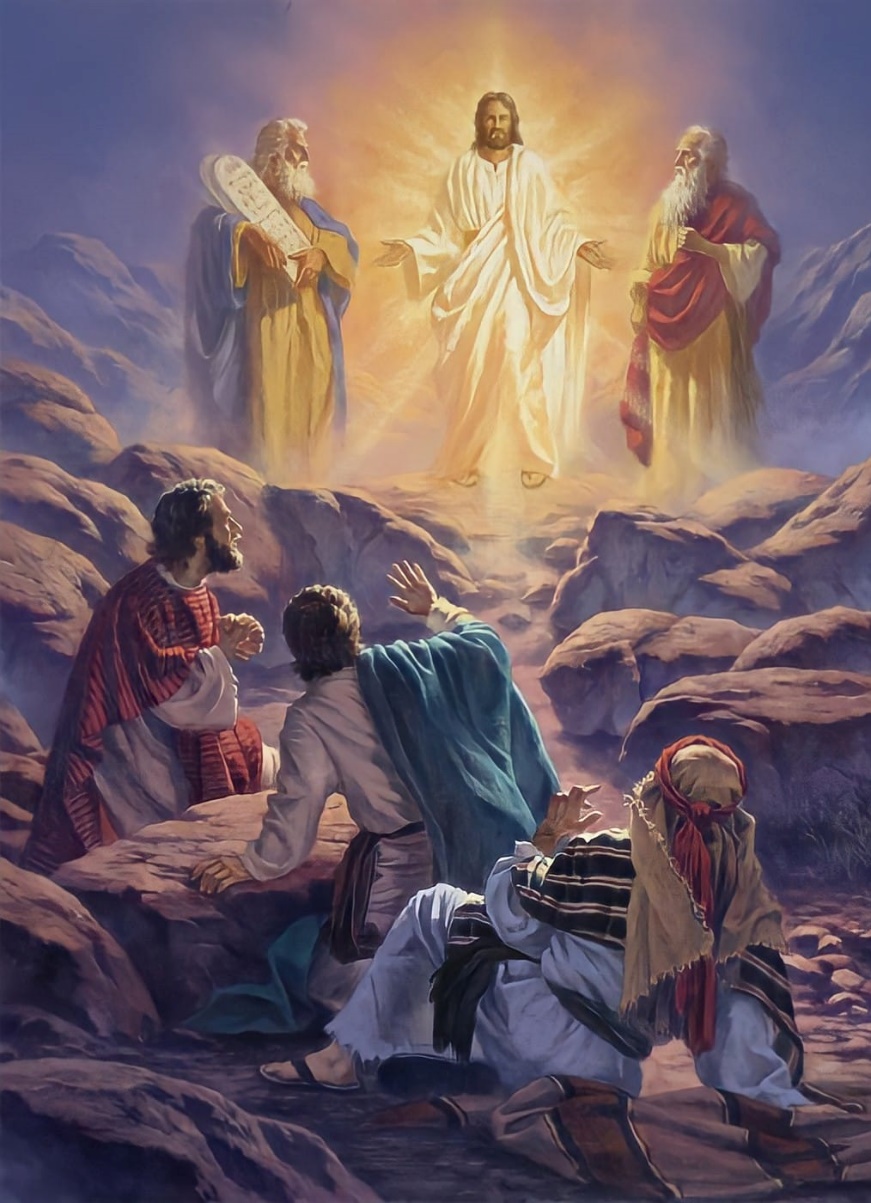 Ono što im je bilo jasno je da žele ostati tamo (Marko 9,5-6). Ali u tom trenutku nisu uvideli pravo značenje reči koje su Mojsije i Ilija uputili Isusu (Luka 9,30-31).
Da bi mrtvi u Hristu – predstavljeni Mojsijem – i živi vernici posljednje generacije – predstavljeni Ilijom – mogli ući u slavu, Isus je morao da umre u Jerusalimu.
Silaskom s planine postalo je vidljivo stanje Carstva. Nedostatak vere ugrozio je samu njegovu strukturu. Učenicima je nedostajalo vere, a očajni otac je  izgubio veru (Marko 9,14-22).
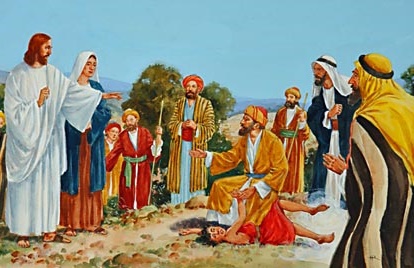 S verom je sve moguće. Ali, ako ti nedostaje vere, zavapi kao onaj otac: „Verujem, pomozi mojem neverju.“ (Mk 9,24).
NAJVEĆI U CARSTVU
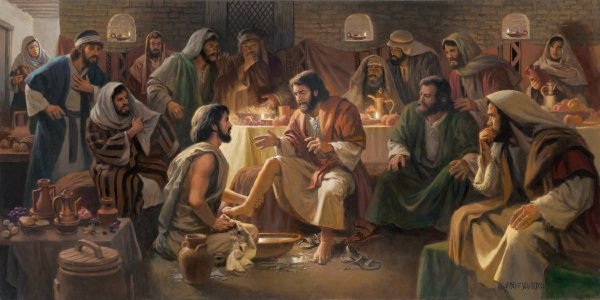 „I sedavši dozva dvanaestoricu i reče im: Koji hoće da bude prvi neka bude od svih najzadnji i svima sluga.“ (Marko 9,35)
Isus počinje svoj put do Jerusalima iz Cezareje zaustavljajući se u Kapernaumu. On koristi ovaj period u službi da pouči i pripremi svoje učenike (Marko 9,30-33).
Ali oni, daleko od razumevanja onog što je Isus želeo da ih  pouči, raspravljali su ko će biti najveći kada se Isus progla-si carem u Jerusali-mu (Mk 9,34).
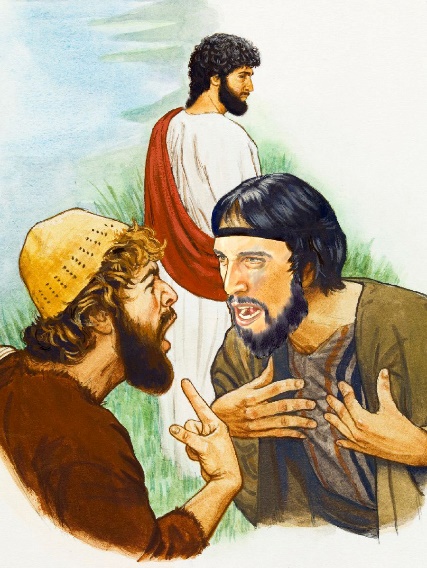 KAKO UĆI U CARSTVO
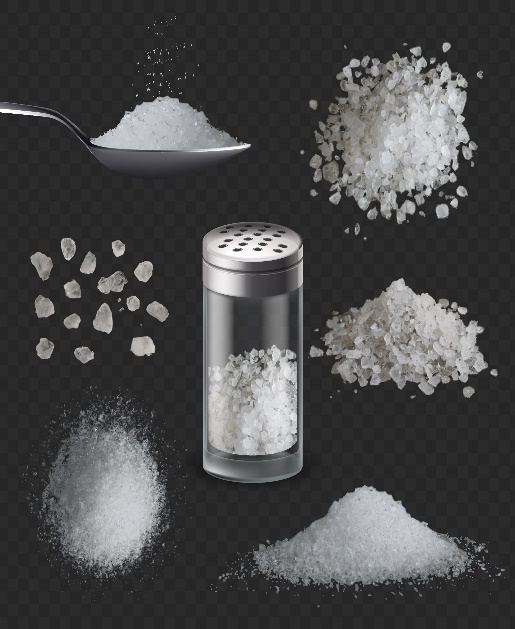 „Jer će se svaki ognjem posoliti, i svaka će se žrtva solju posoliti.“ (Marko 9,49)
Zaveži veliki kamen oko vrata i baci se u more, odseci ruku, nogu ili izvadi oko. Čudni načini da se spasite, zar ne? (Marko 9,42-48).
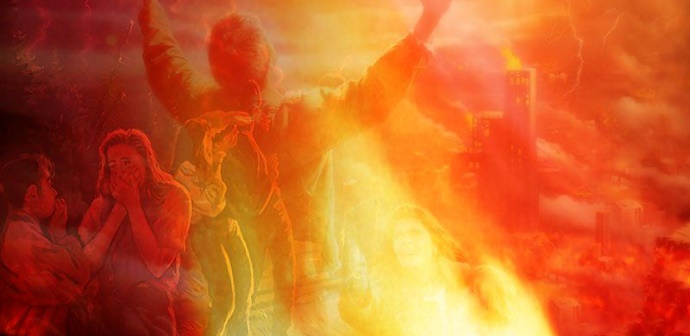 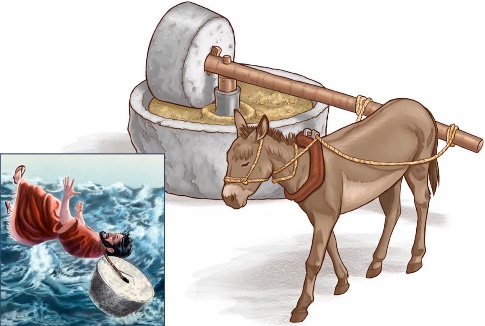 Ako ove reči shvatimo doslovno – kao što mnogi čine s izrazom „gde crv njihov ne umire i oganj se ne gasi” (Marko 9,44.46.48) , moramo doći do sledećih zaključaka:
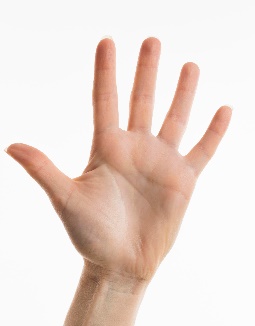 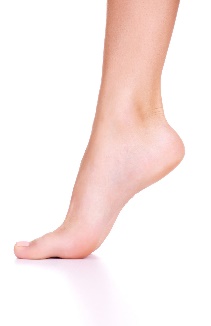 Otkupljeni će živeti večno s osakaćenim telom.
Zli će večno da pate, ali barem će njihovo telo biti celo.
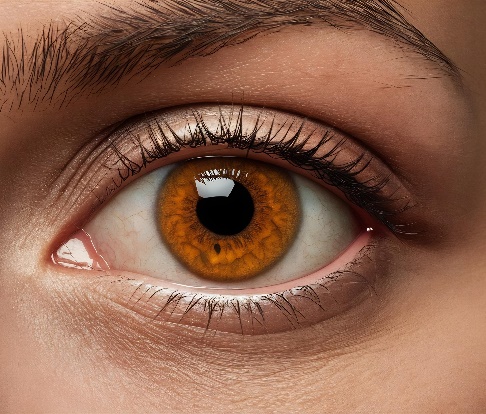 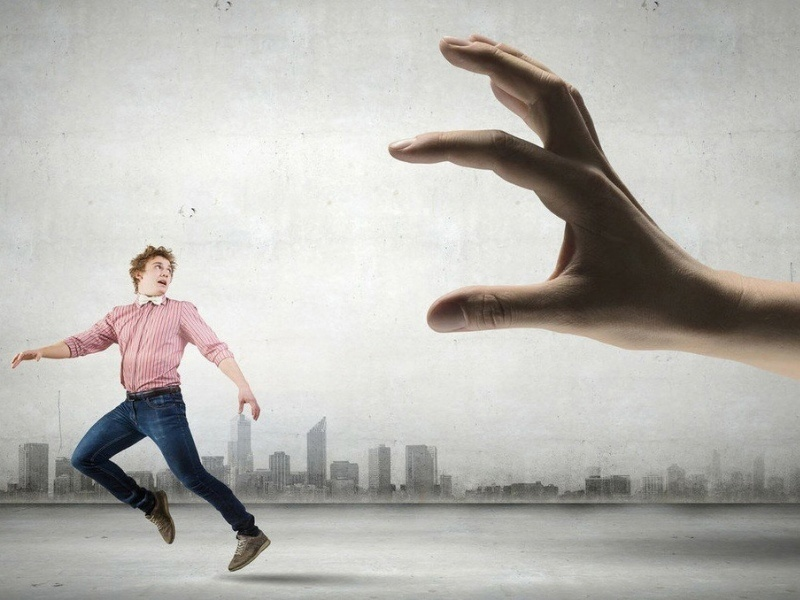 Pouka iz ovog preuveličavanja je očigledna: greh je toliko strašan da morate odmah odstupiti od njega.
GREH
Napuštanje greha je teško i podrazumeva žrtvu, ali rezultat je vredan toga i daje nam mir (Marko 9,49-50).
„Svaki odani i nesebični Božji radnik spreman je da potroši i bude potrošen za dobrobit drugih. Hristos kaže: ’Ko ljubi život svoj, izgubiće ga, a ko mrzi na život svoj na ovom svetu, sačuvaće ga za život večni.’ Jovan 12,25. Ozbiljnim i promišljenim nastojanjima da pomogne tamo gde je to potrebno pravi hrišćanin pokazuje svoju ljubav prema Bogu i svojim bližnjima. Može izgubiti život u službi. Ali kada Hristos dođe da sakupi svoje dragulje ponovo će ih pronaći.“
EGW (Odabrane poruke, tom 1, stranica 100)